Роль сотрудников учреждений образования в профилактике жестокого обращения в отношении детей
Руководитель реабилитационного отдела ГБОУ СО «Центр психолого-педагогической реабилитации и коррекции «Ладо»Ирина Андреевна Стенникова
В настоящее время наиболее острой проблемой, стоящей перед системой образования, является использование правовых и педагогических возможностей образовательного учреждения для защиты прав ребенка в семье.
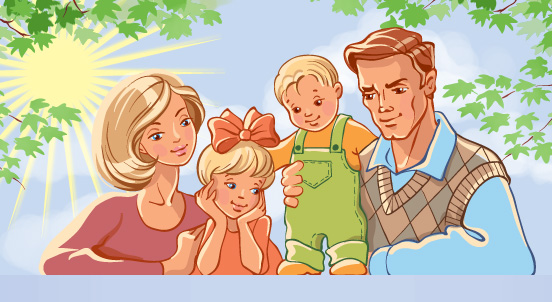 1. Выявление детей, подвергшихся жестокому обращению и насилию
План действий педагогов при выявлении случая жестокого обращения в отношении ребенка

Законом Российской Федерации 120ФЗ «Об основах системы профилактики безнадзорности и правонарушений несовершеннолетних» определен перечень учреждений и организаций, обязанных выявлять детей, проживающих в условиях семейного неблагополучия, ставить вопрос о применении к родителям правовых мер и осуществлять дальнейший социальный контроль за этими семьями вплоть до нормализации в них обстановки.
В настоящее время такая работа проводится всеми субъектами системы профилактики безнадзорности и правонарушений несовершеннолетних, включая подразделения по делам несовершеннолетних МВД России, учреждения образования, здравоохранения и социальной защиты населения, органы опеки и попечительства.
2. Разработка программа реабилитации ребенка, пострадавшего от жестокого обращения
Направление к специалистам для оказания ребенку и родителям психологической, психотерапевтической помощи; меры по выводу ребенка из кризисного состояния (психолог, врач-психиатр, психотерапевт)
3. Первичная профилактика жестокого обращения в отношении детей
Работа с педагогами
информирование педагогов по проблема насилия в отношении детей
обучение способам профилактики профессионального выгорания
3. Первичная профилактика жестокого обращения в отношении детей
Работа с родителями
повышение уровня правовой грамотности
информирование о последствиях жестокого обращения с детьми 
информирование о способах наказания без подавления и применения насилия
информирование о последствиях использования неконструктивных стилей семейного воспитания
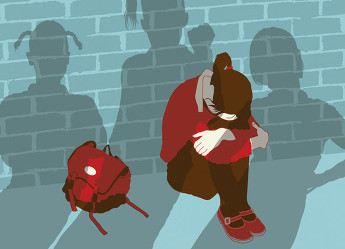 Буллинг
- травля, повторяющаяся агрессия по отношению к определенному человеку, включающая в себя принуждение и злоупотребление. Может проявляться в физическом насилии, угрозах. Вербальной агрессии и унижении.
- систематическое злоупотребление властью (силой) со стороны человека или группы людей для подавления, унижения, оскорбления.
Участники буллинга
Агрессор;
 «Агрессята», те, кто поддерживают агрессора;
 Наблюдатели;
 Жертва.
Европейские данные:
От 15 до 25 % участвовали либо как пострадавшие, либо как наблюдающие.
8- 20 % испытывали травлю несколько раз в неделю.
22- 44 % испытывали травлю хотя бы однажды.
9- 25 % травили сверстников.
Диагностика буллинга
Ребенок вдруг начинает болеть и не ходит в школу,
 Несчастный внешний вид, 
 Нет друзей,
 Никто не хочет с ним сидеть за партой,
 Объект шуток и юмора,
 Внезапное снижение успеваемости,
 Часто приходит с синяками и подранными вещами,
 Не зовут на дни рождения и к нему никто не приходит,
 Не у кого спросить домашнее задание,
 На соревнования «только не с ним!»,
 Часто проводит время дома в одиночестве,
 Никогда не приводит домой друзей,
 Выбирает длинный и неудобный путь в школу,
 Крадет деньги у родителей (чтобы раздавать).
Последствия буллинга
Для жертвы:
Коммуникативные проблемы,
 низкая самооценка,
Страх перед выступлением.
Недоверие к людям.
Может повышаться агрессия.
Высокий суицидальный риск,
Депрессия,
Уходы из школы,
Чувство тревоги,
Соматические реакции,
Когнитивные нарушения
Снижение успеваемости.
Для агрессора:
Чувство вины,
Негативные эмоции  со стороны окружающих,
Высокий риск попасть в криминальные группировки,
 Отвержение.
Какие дети становятся агрессорами
К которым применялась агрессия, в семьях у которых приняты агрессивные формы поведения (заложена ранговость)
 С определенными личностными особенностями (склонность к доминированию)
Какие дети становятся Жертвами
К которым применялась агрессия (снижается сопротивляемость)
 Дети которые чем-то отличаются от остальных (по национальному признаку; дети с моторной неловкостью и др.)
Что может сделать учитель для профилактики буллинга
Групповые внеклассные мероприятия направленные на сплочение класса;
 «Хвалить при всех, ругать наедине»;
 Поздравление с днем рождения каждого ученика;
 Совместные праздники и чаепития.

Столкнувшись с явлением буллинга необходимо, в зависимости от сложности ситуации:
- Поставить в известность родителей, администрацию школы (совет профилактики), обратиться к школьному психологу;
- Составить представление в КДН и ЗП, ПДН.
3. Первичная профилактика жестокого обращения в отношении детей
Работа с обучающимися
развитие коммуникативных навыков, навыков работы в команде
закрепление принципов уважительно межличностного общения
оказание помощи в самореализации, формирование внутренних критериев самооценки
развитие умения дифференцировать и выражать эмоции
Открытый доступ для скачивания всех материалов

На официальном сайте 
ГБОУ СО «Центр психолого-педагогической реабилитации и коррекции «Ладо»
www.centerlado.ru
                                  Раздел «Библиотека» -  
подраздел «Методические материалы 
по профилактике жестокого 
обращения»
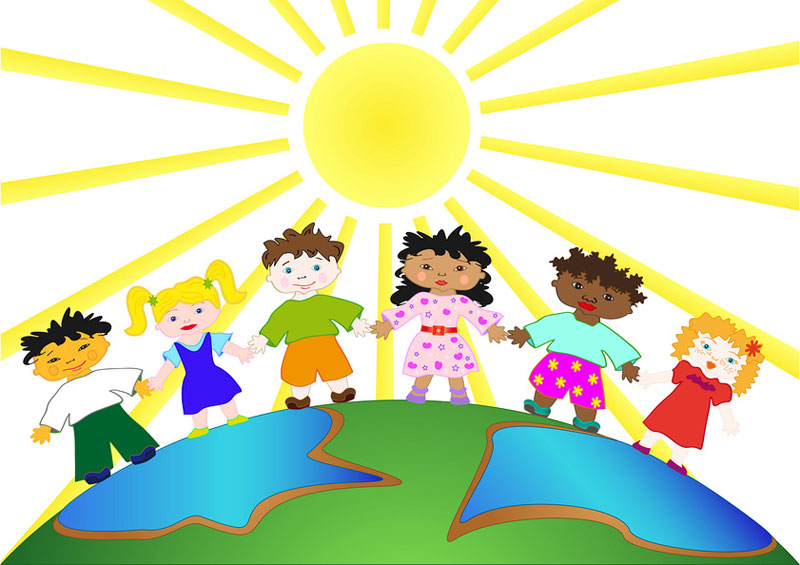 Общий телефон: 8 (34350) 5-77-87   Электронная почта: centerlado@yandex.ru
Обособленная площадка Центра «Ладо» расположена на базе ГБОУ СО «СКШ № 192» по адресу: г. Екатеринбург, ул. Машиностроителей, 8. 
Телефон для записи: 8-922-100-58-82, с 8.30 до 17.00. 

Специалисты подразделения оказывают психолого-педагогическую помощь детям и подросткам и методическую помощь педагогам и психологам образовательных организаций Свердловской области.
Благодарю за внимание!